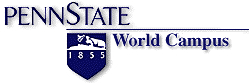 GIS for Reservoir Management:Estimating Original Gas In Place
Jeffrey Vu, M.GIS Candidate
Dr. Patrick Kennelly, Advisor
Outline
Background
Introduction
Objectives
Data
Methods
Results
References
Acknowledgements
Background
What is reservoir management?Use of geology and petroleum engineering to forecast and manage the recovery of oil and natural gas (hydrocarbons) in place from a field or a prospect
Reservoir management plays an important role in the oil and gas industry by evaluating the greatest economic recovery from a reservoir.
Increase oil and gas production
Decrease risk
Maximize recovery and minimize costs
Reservoir Evaluation
Reserves estimation
Analogy
Material balance
Production history
Volumetric
Volumetric methods provide a static measure of hydrocarbons in place
Easiest method to estimate the reserves
Determine the original hydrocarbons in place
Introduction
Volumetric estimation is the common technique for geologists to calculate hydrocarbons in place based on geologic mapping and reservoir engineering data.
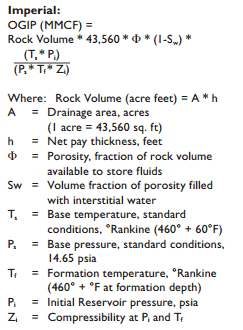 OGIP: Original Gas In Place
MMCF: Million Cubic Feet
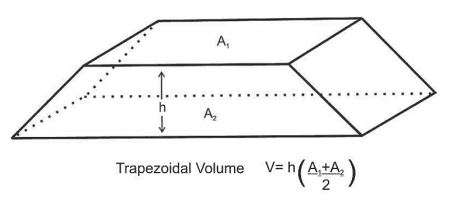 http://discoverygeo.com/Papers/Reservoir%20Eng%20for%20Geos%203.pdf
History and current process
Determine reservoir gas in place using BASIC programming languageBASIC (standing for Beginner's All Purpose Symbolic Instruction Code)
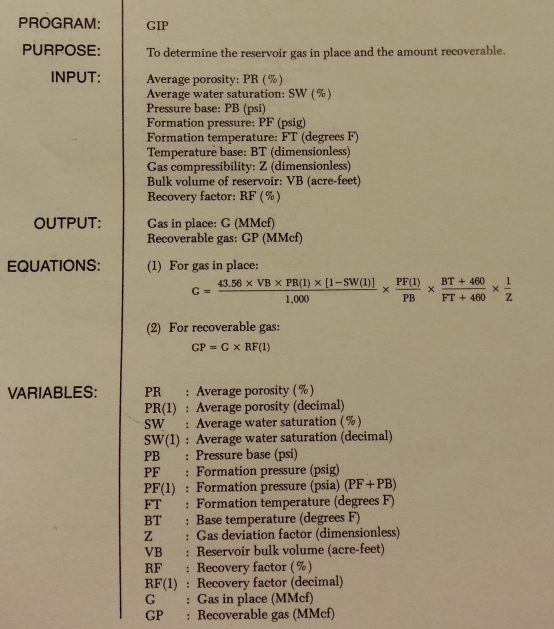 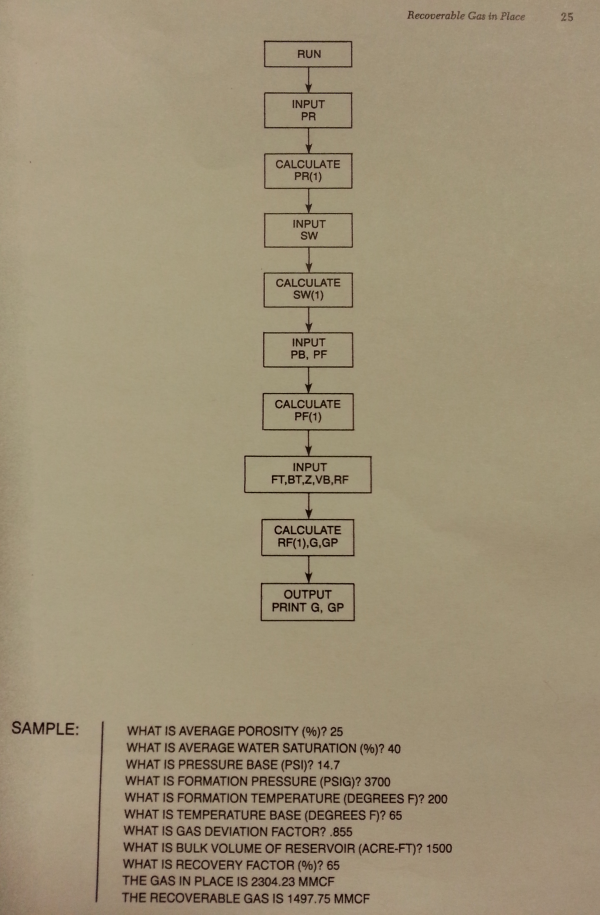 Cranmer, John L.: “BASIC Reservoir Engineering Manual”, PennWell (1982) 24-25.
History and current process (cont.)
Calculate original gas in place using Excel
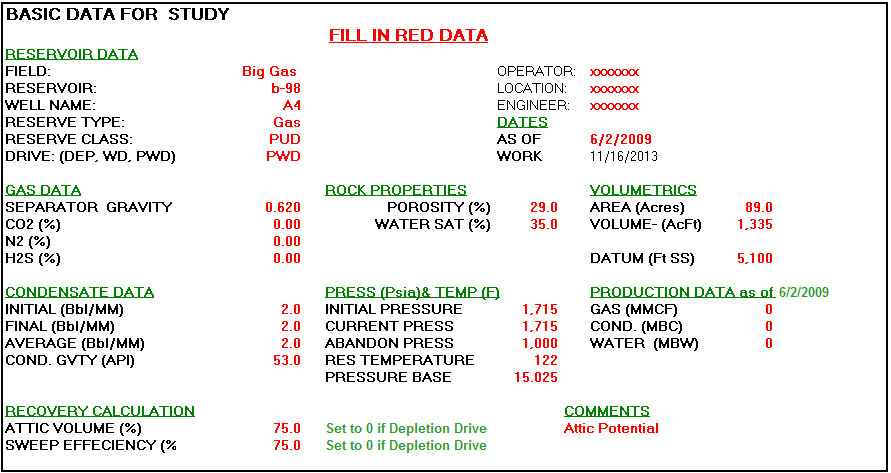 Calculate gas in place using Petra
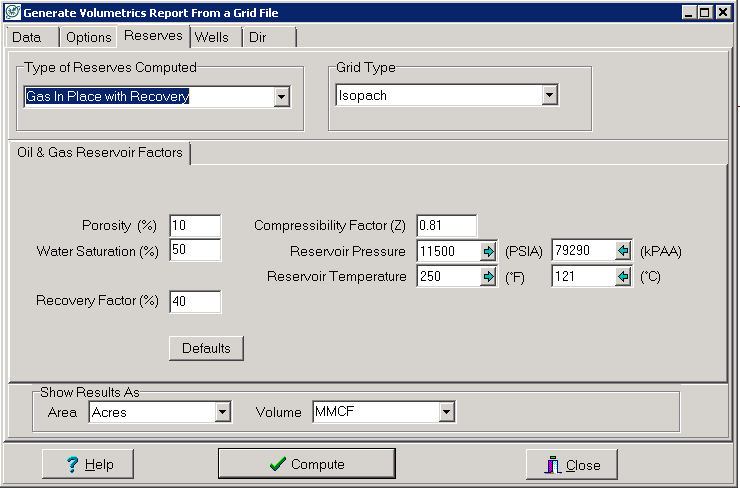 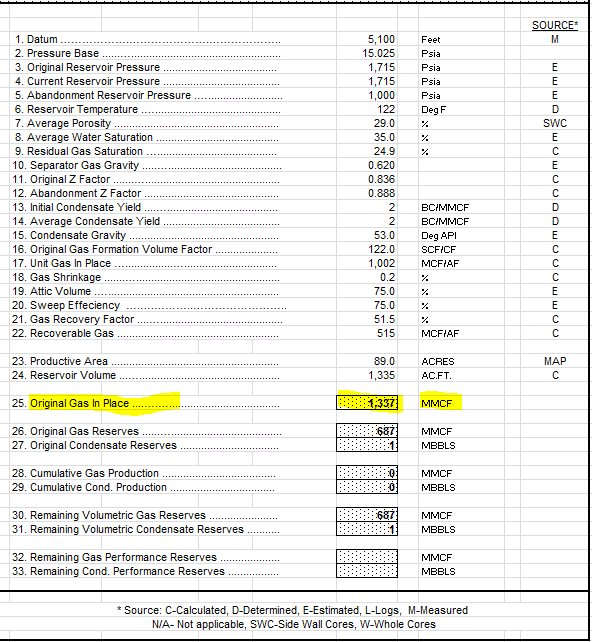 http://petroleumsupport.com/volume-reservoir-and-gas-reserve-calculator-spreadsheet/
Current workflow
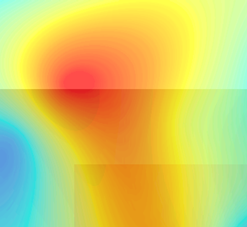 PLSS section (640 acres)
Objectives
Create a workflow using tools in ArcToolbox as a screening workflow to estimate the Original Gas In Place (OGIP) for the Reservoir Engineers

Streamline the workflow to avoid human error in importing and exporting data
Run different scenarios

Estimate the OGIP under different uncertainties and assumptions
Data
Exported grids from a geological software program
Net pay and porosity grids

All input grids must have the same coordinate systems and cell sizes
Users’ parameters
Workflow (using ArcGIS)
Grids exported from Petra
Net pay
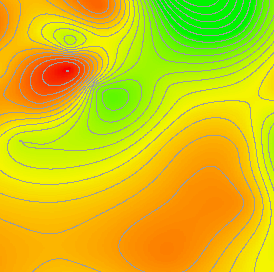 Porosity
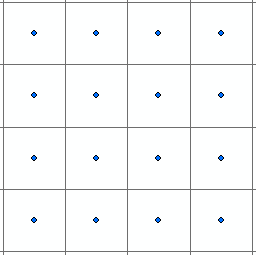 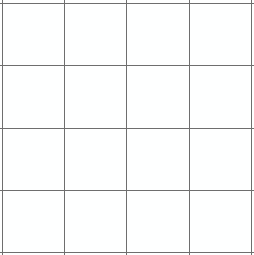 Calculate OGIP
Average values
40-ac fishnet
Intersected
1320 sq.ft. x 1320 sq.ft.             = 40 acres
OGIP map
Water saturation
Inputs in ArcMap
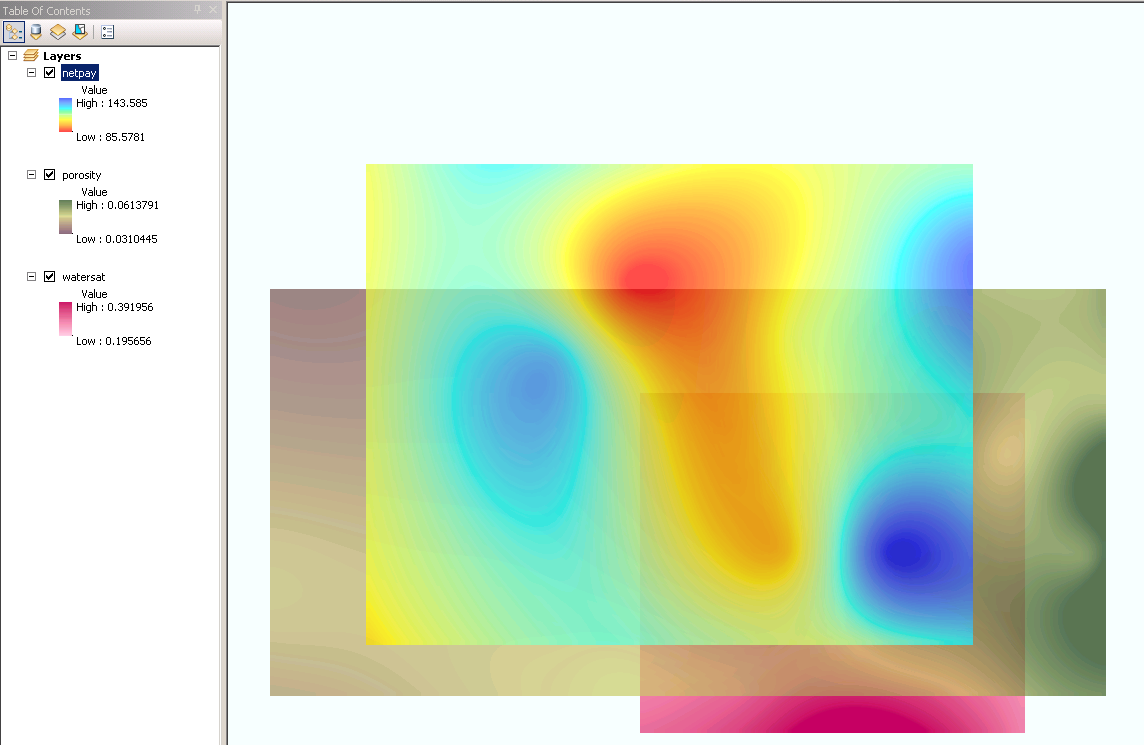 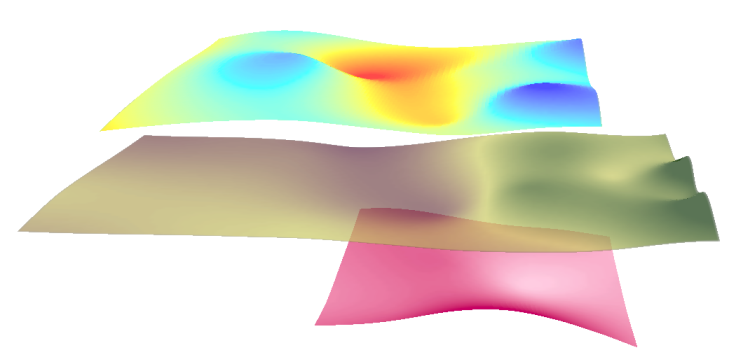 Methods
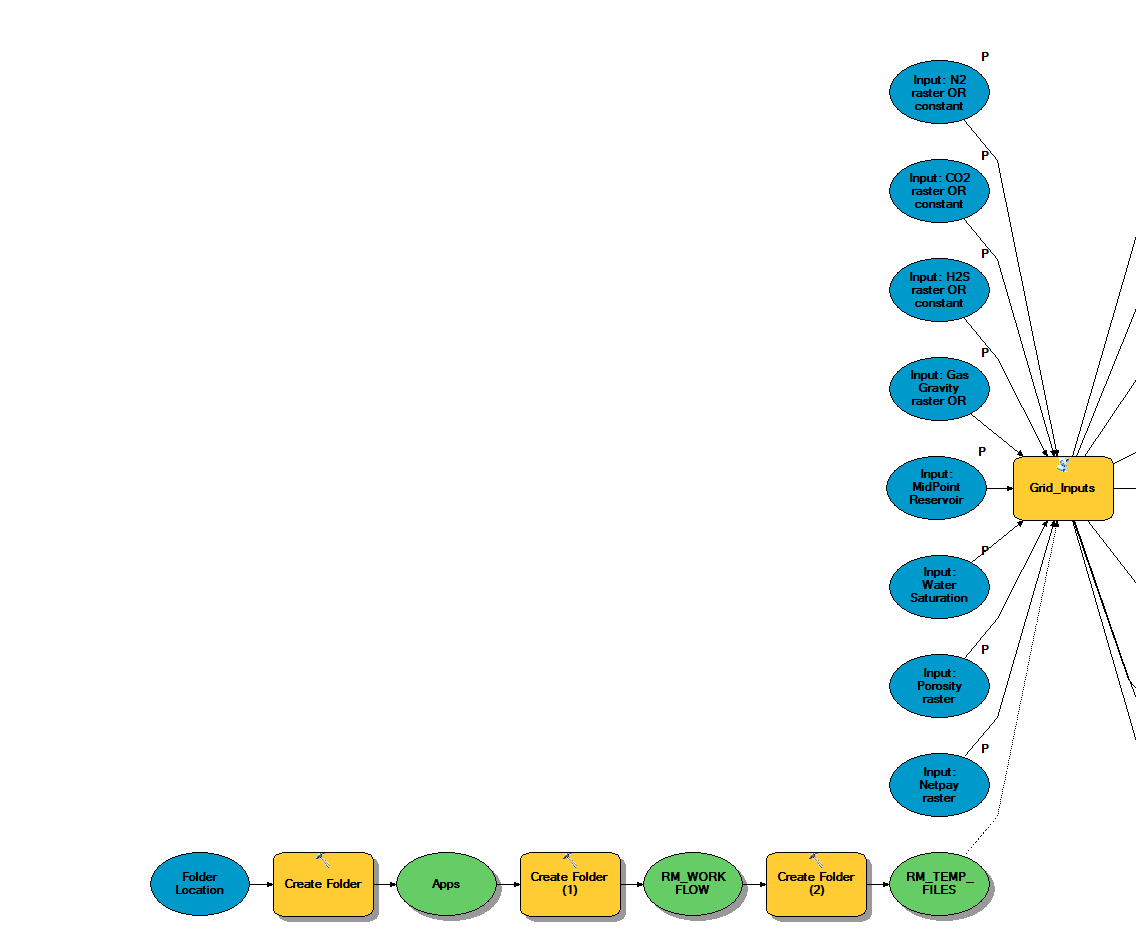 Reusable workflow to run different scenarios
Python codes to check inputs (grid or constant value)
Is a grid?
Copy to project’s folder
YES
NO
Create a grid based on net pay & porosity intersected polygon
User’s input = 2
Con (Spatial Analyst)
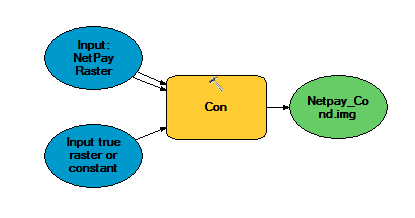 Performs a conditional if/else evaluation on each of the input cells of an input raster
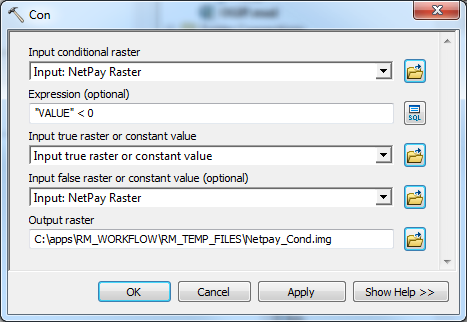 Set raster cell to 0 when VALUE < 0
Reclassify
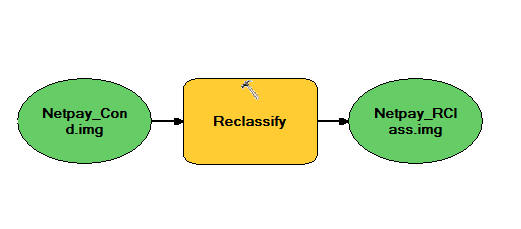 Reclassifies or changes the values in a raster
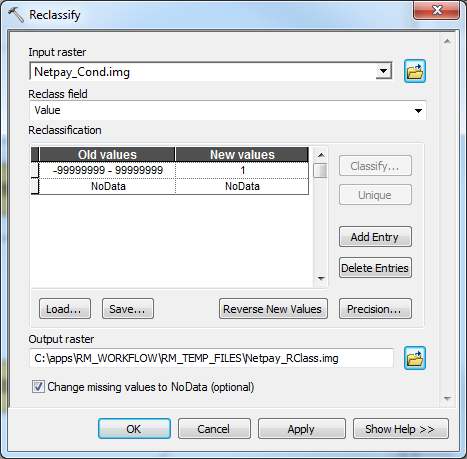 NoData
Set raster cells to NoData or 1
Intersect & Fishnet Polygons
Convert all raster datasets to polygon features and intersect with each other
Create 40 acre fishnet polygons in Python
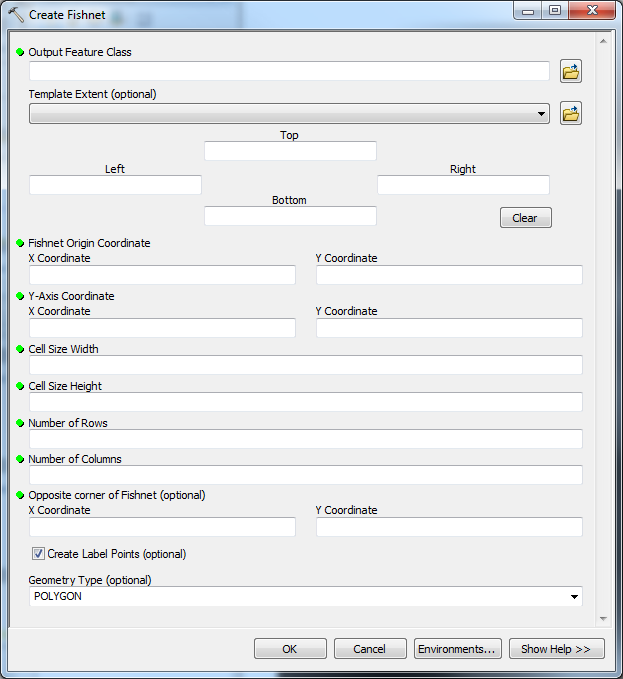 Intersected fishnet polygons
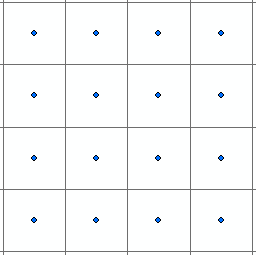 Net pay
Porosity
1320 sq.ft. x 1320 sq.ft.             = 40 acres
Water saturation
Fishnet polygons
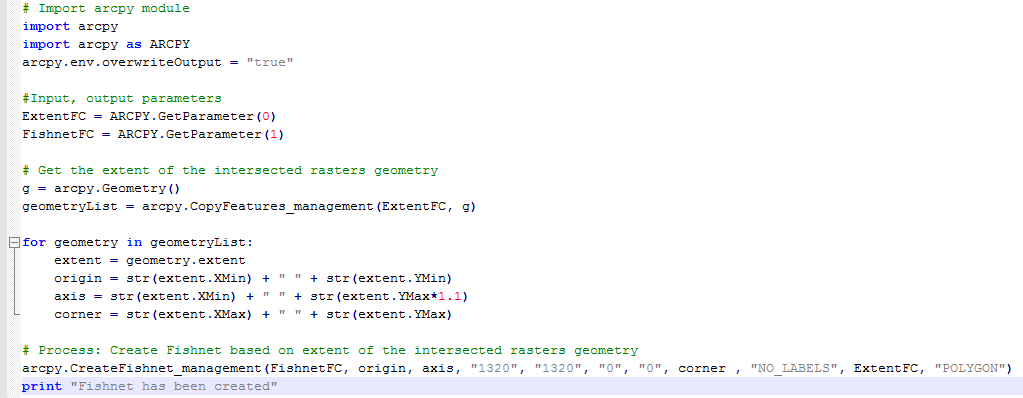 Python codes
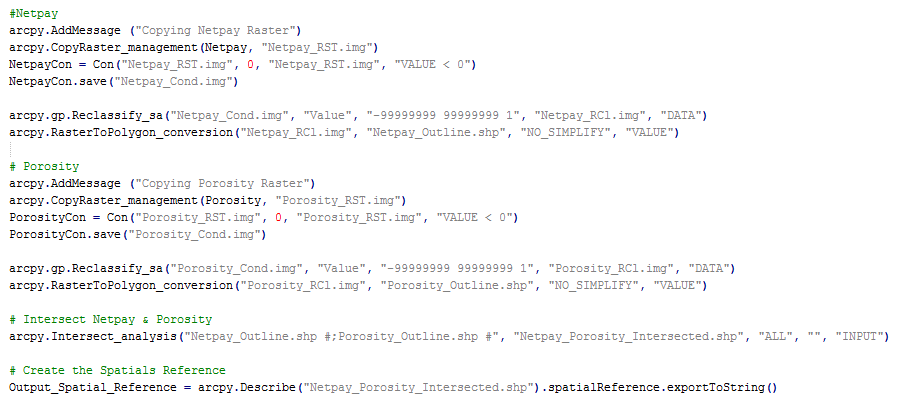 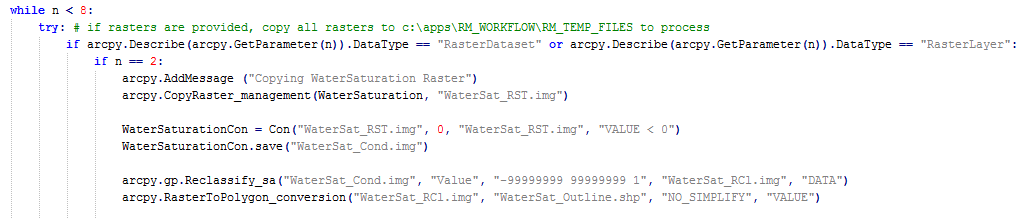 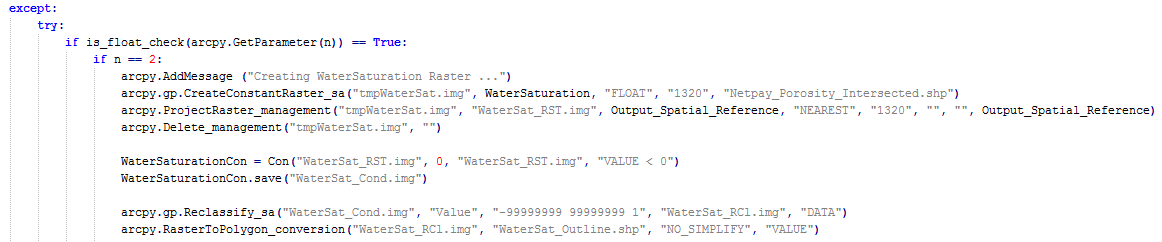 Zonal Statistics as Table
Create additional fields in the fishnet polygons feature class
Run “Zonal Statistics as Table” tool for all input grids
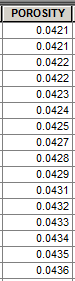 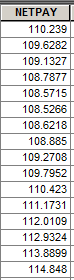 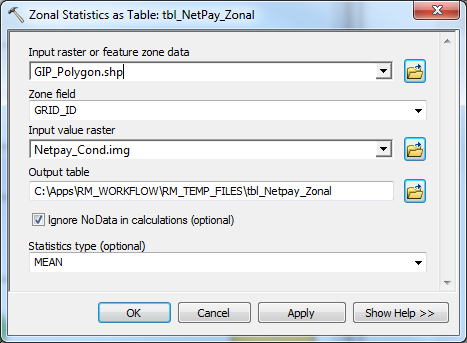 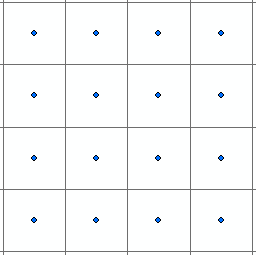 Join Tables
Join “Zonal Statistic” tables to fishnet polygons table
Remove join before joining another table
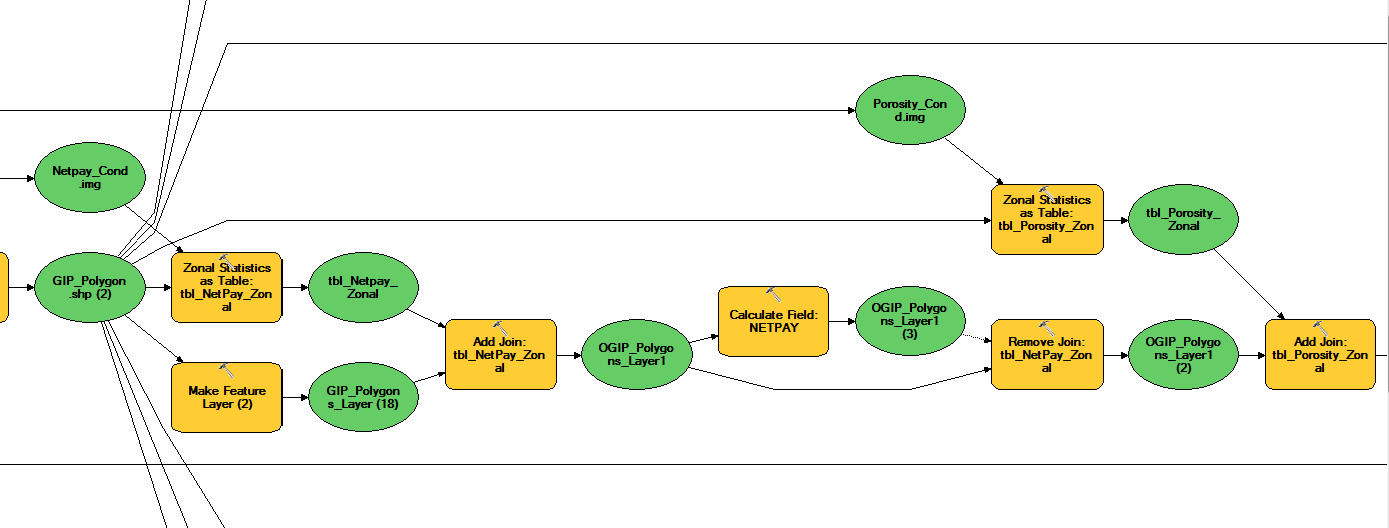 Calculate Fields
Calculate fields, including OGIP
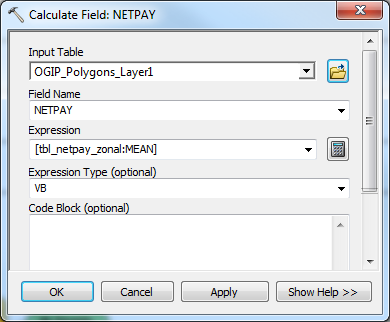 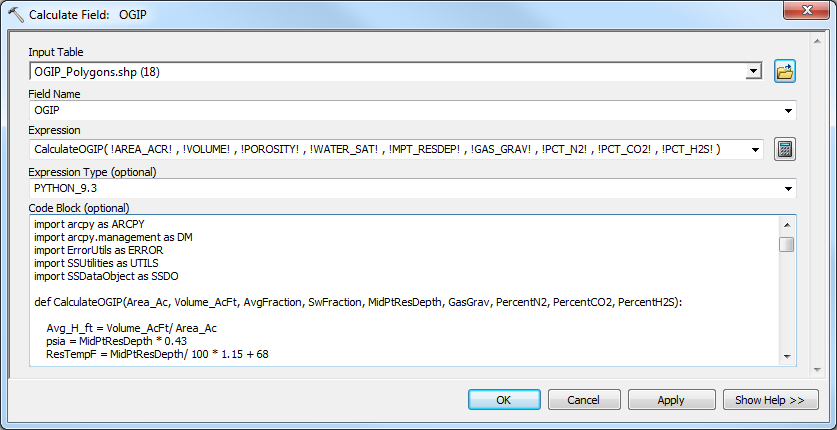 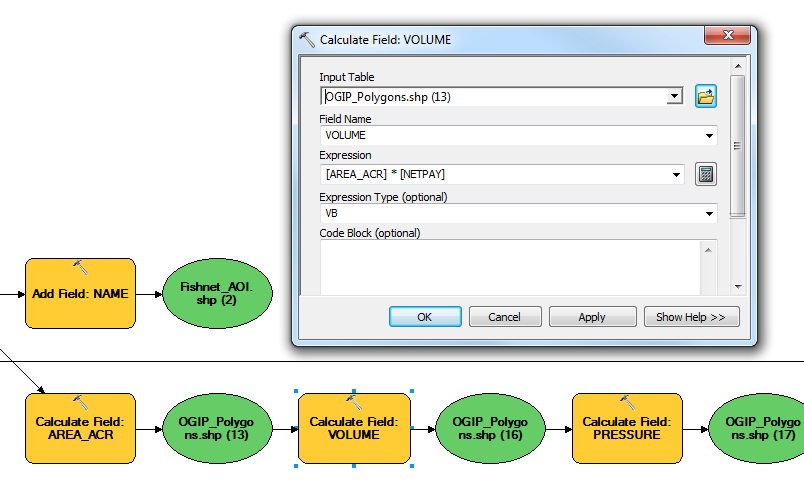 OGIP Raster and Contour Lines
Create OGIP centroids
Generate OGIP raster grid
Create OGIP contours
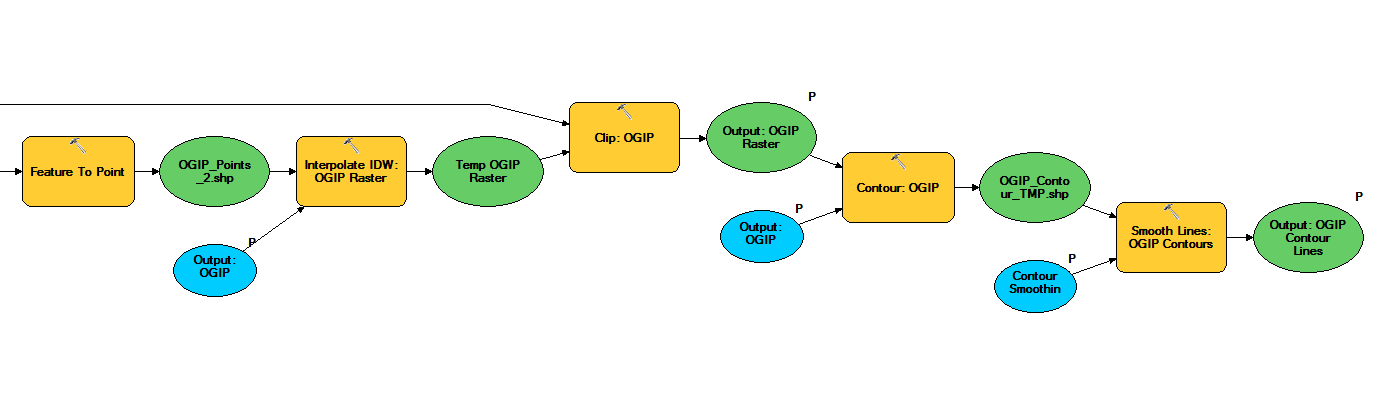 Layer Symbology
Use layer files to preserve the predefined symbologies
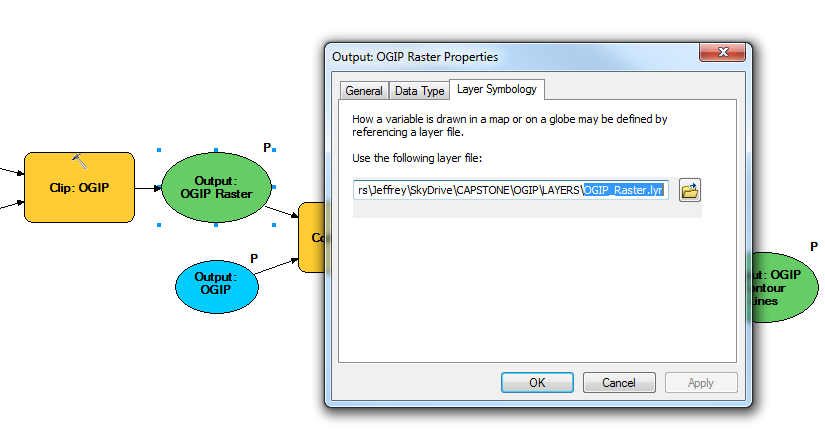 [Speaker Notes: When model outputs are added to the ArcMap table of contents, their symbology can be predefined by referencing a layer file (.lyr).
A layer file will also preserve Definition Queries and/or Selection Layers]
User Interface
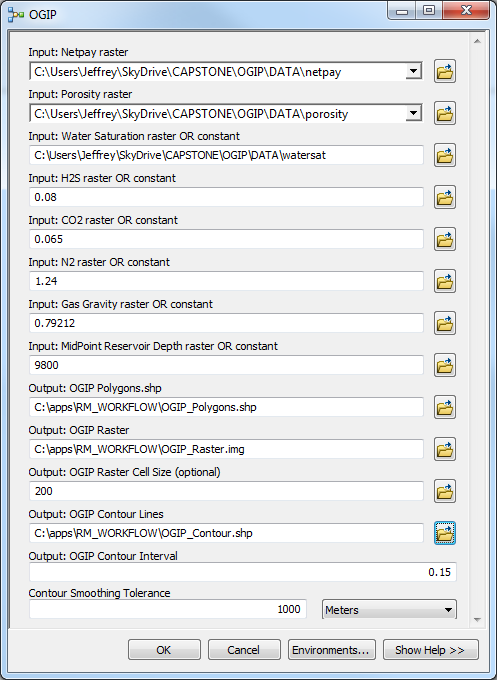 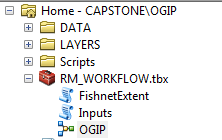 ArcGIS Desktop Advanced license is required to run the tool
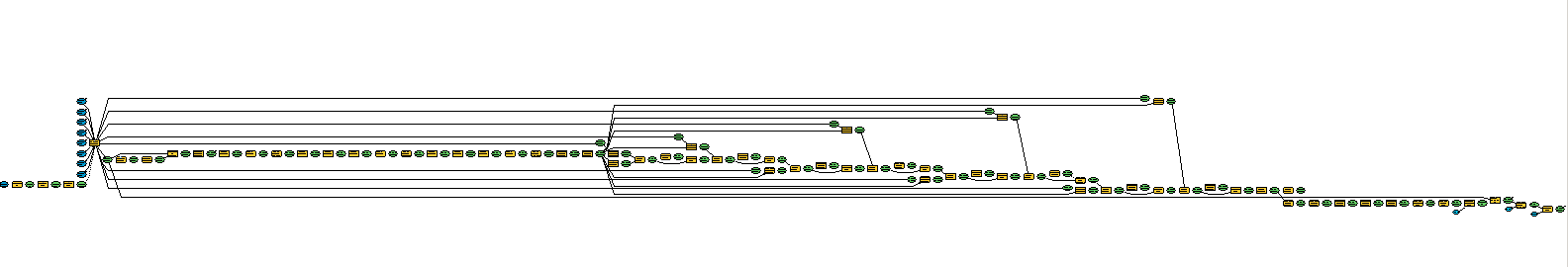 Results
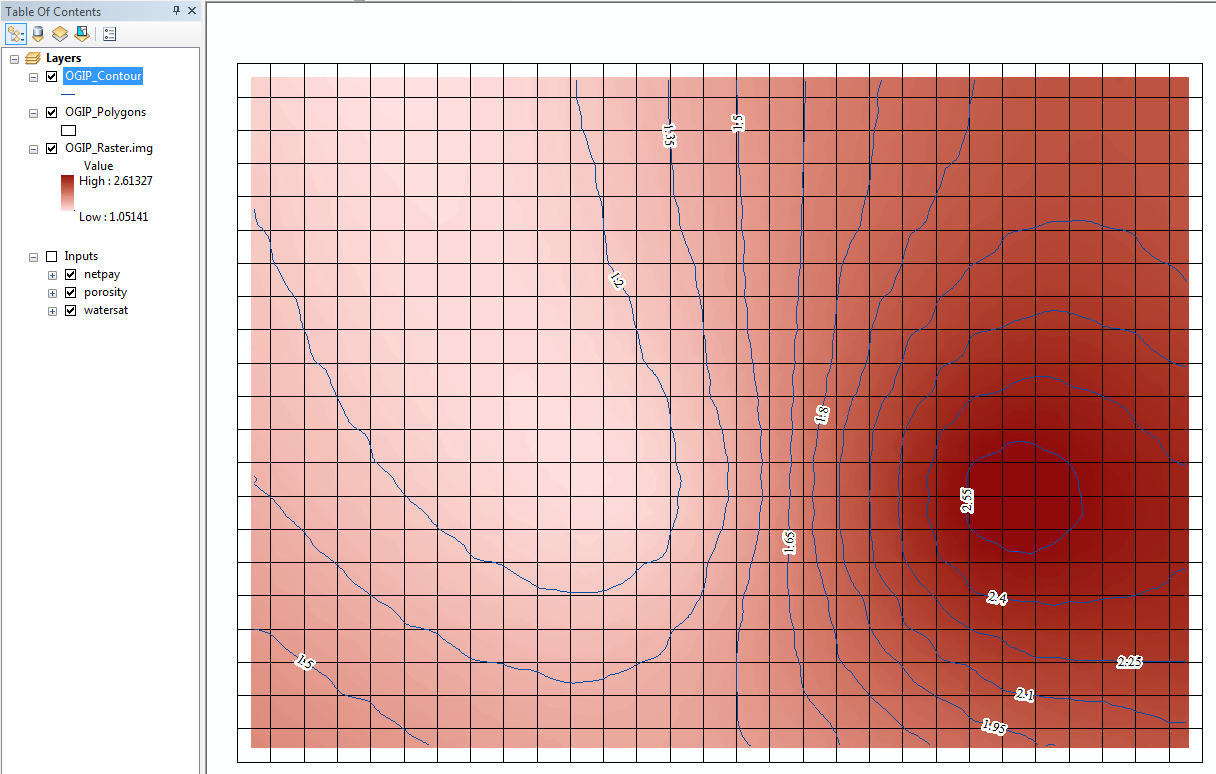 bcf
(billion cubic feet)
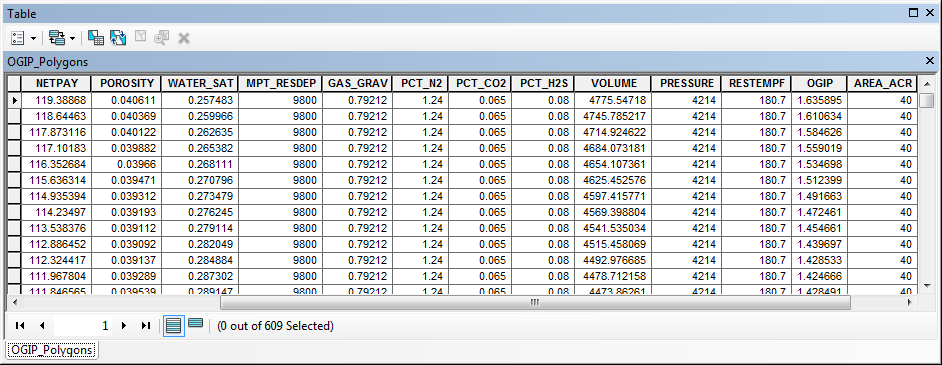 [Speaker Notes: Table with calculated of OGIP
OGIP grid
OGIP contour map]
Demo
[Speaker Notes: Demo.]
Future Development
Calculate remaining recoverable reserves (Reserves at original conditions – cumulative production)
Calculate gas reserves (OGIP x Recovery factor)
Calculate  future net revenue
References
Reservoir Engineering for Geologistshttp://discoverygeo.com/Papers/Reservoir%20Eng%20for%20Geos%203.pdf
Cranmer, John L.: “BASIC Reservoir Engineering Manual”, PennWell (1982) 24-25.
Volume Reservoir and Gas Reserve Calculator Spreadsheethttp://petroleumsupport.com/volume-reservoir-and-gas-reserve-calculator-spreadsheet
Basic Geology and Volumetric Analyseshttp://www.petrocenter.com/reservoir/re01.htm
ArcGIS 10.1 Helphttp://resources.arcgis.com/en/help/main/10.1/
Acknowledgements
Dr. Patrick Kennelly - Professor of Geography, Penn State University
Penn State Online Geospatial Program Instructors
Brian Boulmay – Global Geospatial Data Lead, BP
David Bumbaugh – Reservoir Engineer, BP
Jacob Maggard – Geomatics Team Lead, BP
Tarun Chandrasekhar – Geospatial Data Team Lead, BP
Questions? Comments?